Aplikovaná kineziologie
Rovnováha a její testování
Posturální systém
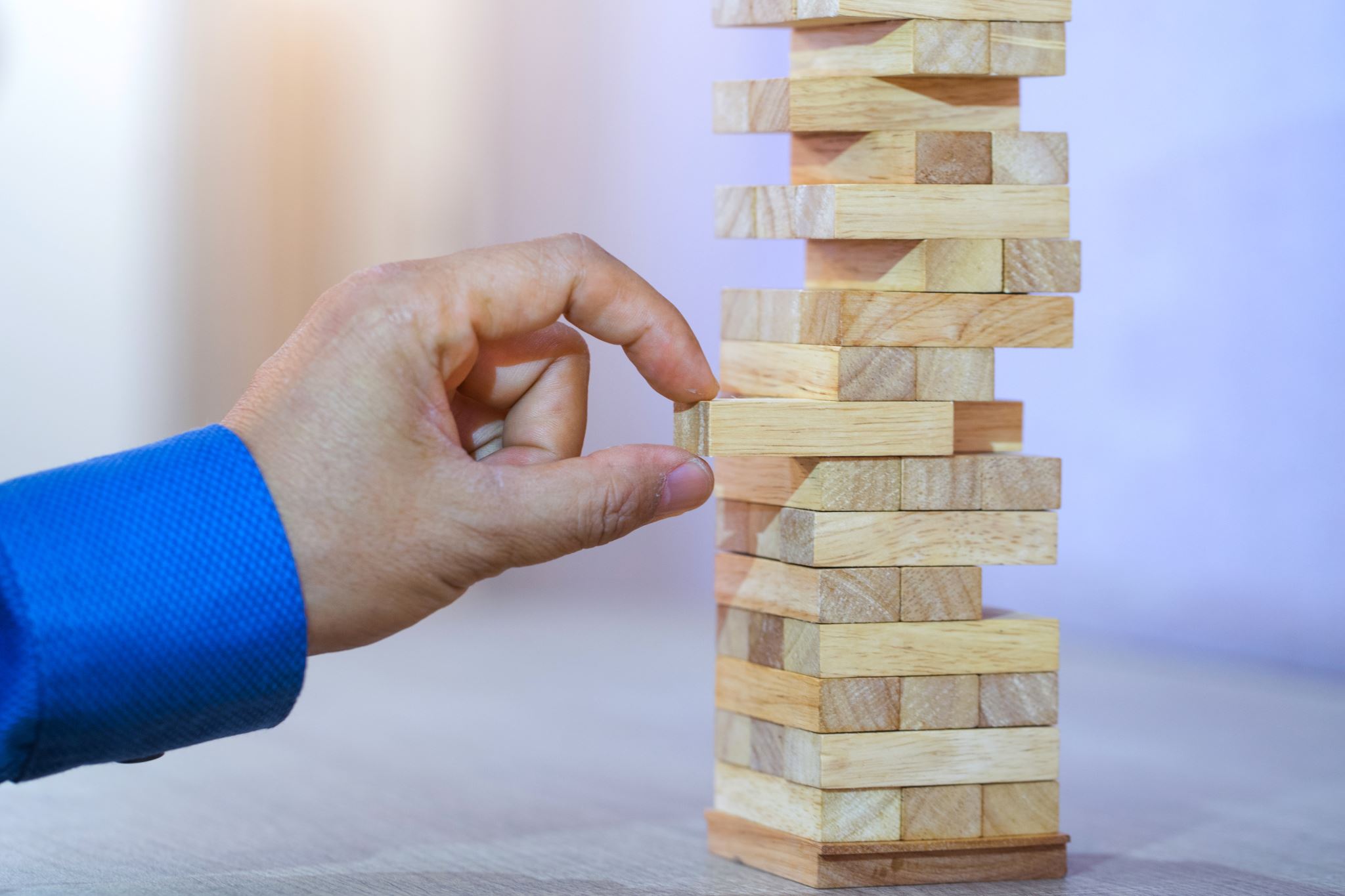 Posturální systém zajišťuje 3 funkce :

oporu – neboli zajištění optimální svalové kontrakce k podepření těla proti gravitaci

stabilizaci – důležitost stabilizovat jednotlivé části těla tak, aby jiné mohly provést pohyb

rovnováhu – zajištění adekvátního rozložení sil působících na tělo, aby těžnice spadala do stojné základny
Rovnováha
= soubor statických a dynamických strategií sloužících k zajišťování posturální stability. Jejich úkolem je neustálé přizpůsobování svalové aktivity a polohy kloubů funkčním požadavkům k udržení těla nad opěrnou bází
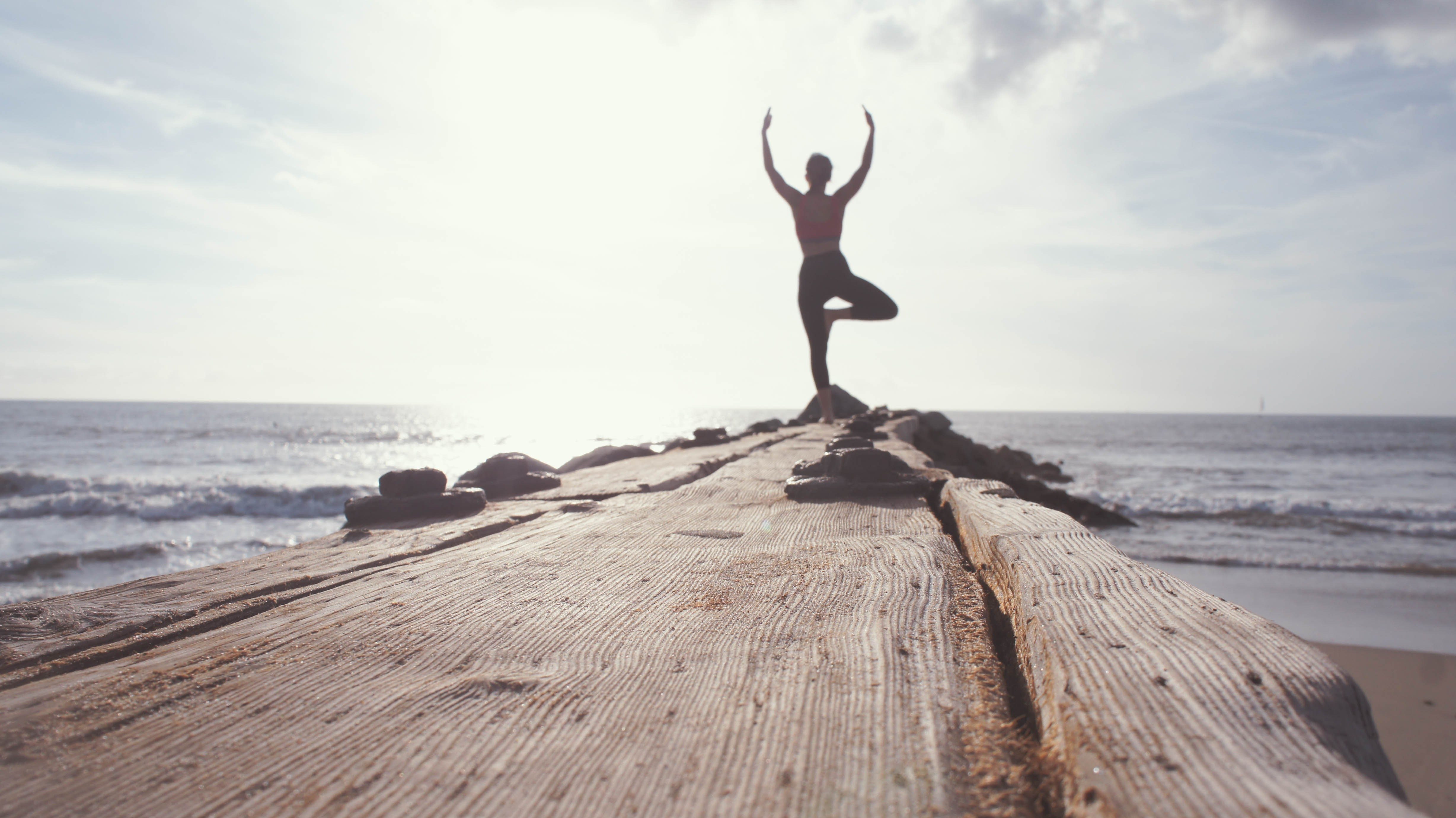 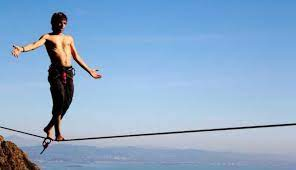 https://blog.stannah.cz/zdravi/neni-k-dispozici/
https://muzom.sk/rovnovaha/
Charakteristiky rovnováhy
Opěrná plocha 
Jedná se o plochu přímého či nepřímého kontaktu podložky s povrchem těla.
Opěrná báze 
Představuje prostor ohraničený nejvzdálenějšími hranicemi opěrné plochy a obvykle bývá větší než OP.
COM (centre of mass, těžiště)
Z biomechanického pohledu je těžiště působiště tíhové síly, která působí na hmotné těleso.
COG (centre of gravity)
Vařeka COG popisuje jako průmět společného těžiště těla do roviny opěrné báze, přičemž základní biomechanickou podmínkou stability ve statické poloze je, že se COG musí vždy nacházet v opěrné bázi.
COP (centre of pressure)
COP je působiště vektoru reakční síly podložky. Představuje vážený průměr všech tlaků působících na povrch plochy, která je v kontaktu se zemí.
Stabilita x stabilizace
POSTURÁLNÍ STABILITA
„Posturální stabilita je schopnost zajistit vzpřímené držení těla a reagovat na změny zevních a vnitřních sil tak, aby nedošlo k nezamýšlenému pádu“ (Vařeka in Kolář, 2009). Její základní podmínkou je, že ve statické poloze se těžiště musí vždy promítat do opěrné báze (Kolář, 2009).

POSTURÁLNÍ STABILIZACE
Dle Koláře (2009) se jedná o svalovou aktivitu, která zpevňuje segmenty těla proti působení zevních sil. Toto zpevnění prostřednictvím koaktivace agonistů s antagonisty umožňuje vzpřímené držení a lokomoci těla jako celku.
Faktory ovlivňující stabilitu
Opěrná plocha 
Hmotnost a poloha těžiště 
Postavení hybných segmentů 
Emoční ladění a stres 
Řízení pohybu 
Zpětnovazebné procesy – kvalita extero a propriocepce
Senzorický systém
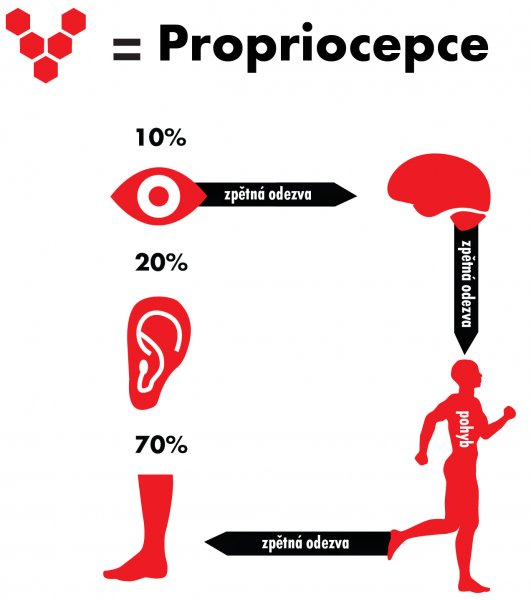 Pokud zdravý člověk stojí na pevném povrchu v dobře osvětleném prostředí, CNS využívá asi ze 70% propriocepci a exterocepci, z 20% informace z vestibulárního a z 10% ze zrakového aparátu.
https://www.vivobarefoot.cz/vivobarefoot/co-je-to-propriocepce
Řídící systém
informace z thalamických jader, která filtrují vstupy ze spinální míchy a mozkového kmene
informace z mozečku a bazálních ganglií (obě tyto struktury mají významný vliv na stabilitu)
Informace z parietální a frontální oblasti mozkové kůry 
smyslové a kognitivní procesy 

rovnovážné okulární reflexy – zajišťují stabilizaci obrazu na sítnici 
rovnovážné spinální reflexy – zajišťují vzpřímenou posturu a její udržování během pohybu
Testování statické rovnováhy
Volný bipedální stoj a jeho modifikace 
Rombergovy stoje 
Stoj na 1 DK 
Podezření na poruchu vestibulárního aparátů 
Unterbergerova zkouška chůze
Volný stoj
Bez výrazných titubací 
Bez výrazně zvýšené stojné báze 
Bez hry šlach v oblasti nohou 

Modifikace: 
Stoj na špičkách 
Stoj na patách
Véleho test
Stupeň 1 (A)= plná, dokonalá stabilita, norma
uvolněné, opřené prstce
Stupeň 2 (B) = lehce porušená stabilita
Přitisknutí prstců na podložku
Stupeň 3 (C) = středně porušená stabilita (špatná stabilita)
 drápovité postavení prstců
Stupeň 4 (D) = výrazně porušená stabilita
Hra šlach, pronace/supinace, změna pozice prstců
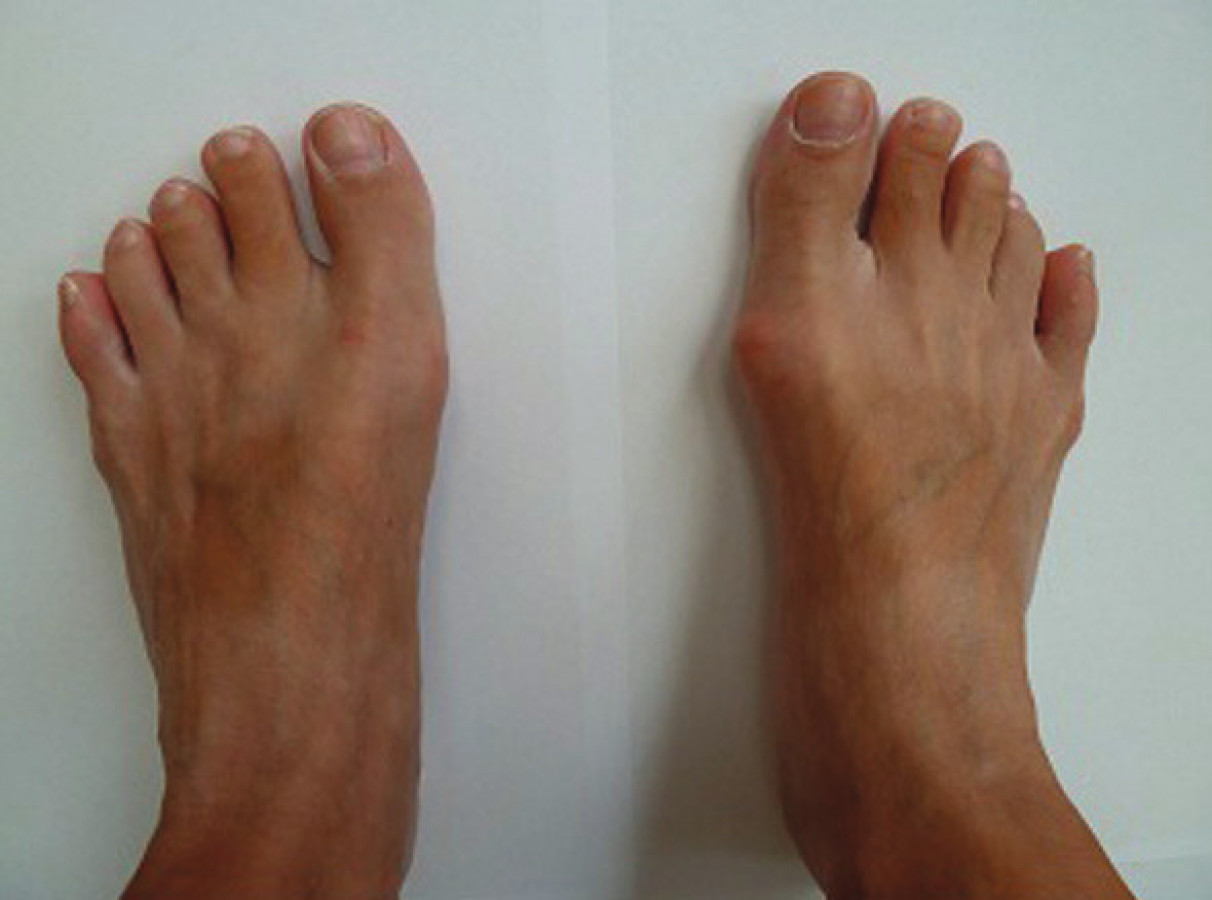 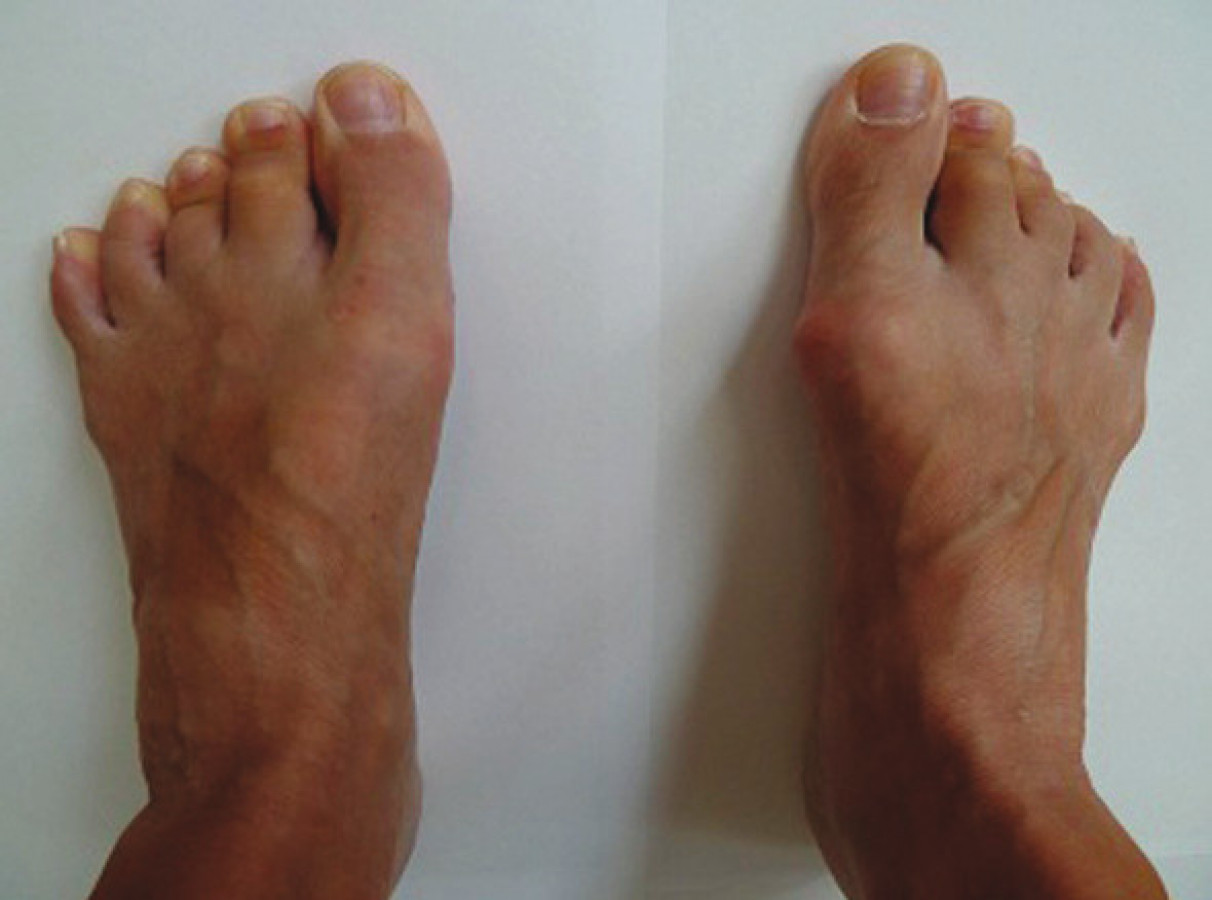 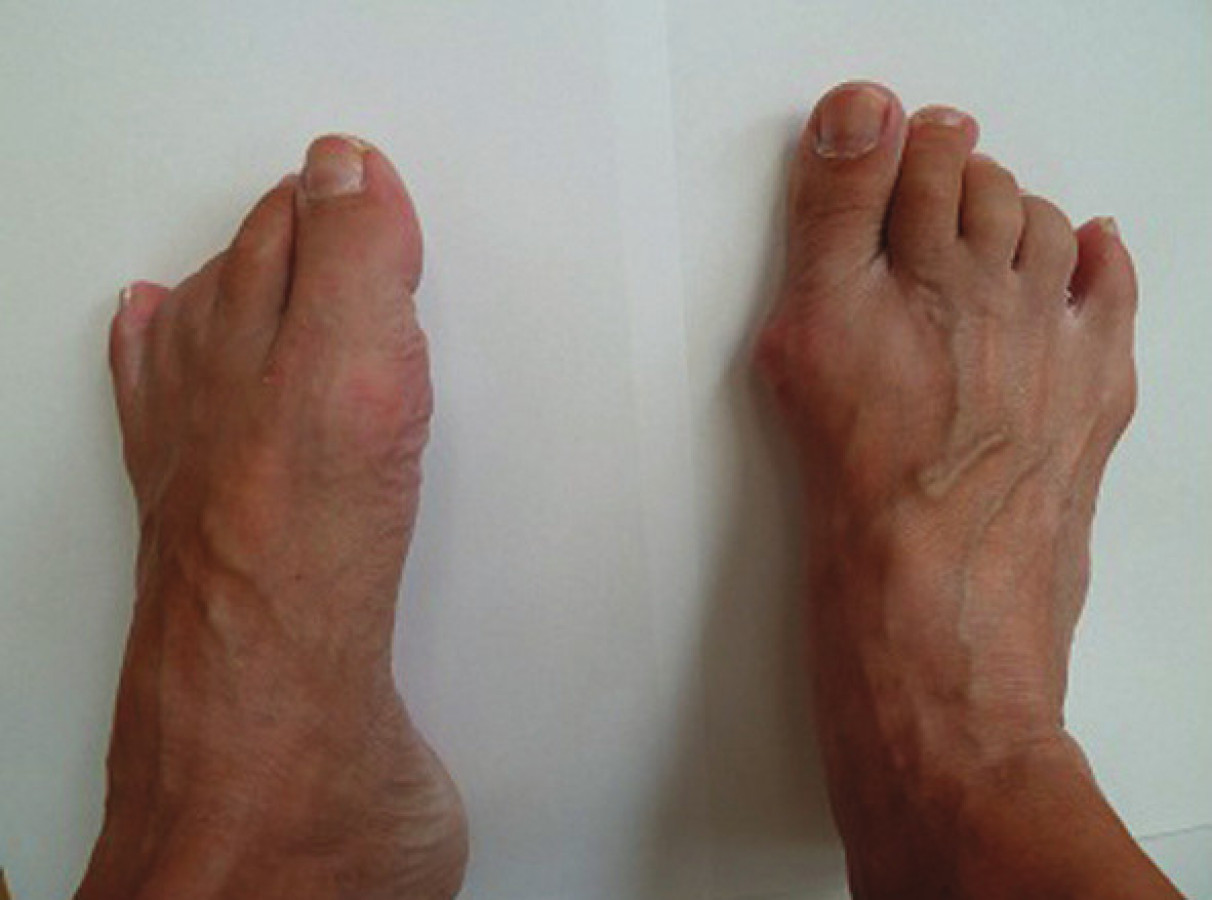 https://www.prolekare.cz/casopisy/rehabilitace-fyzikalni-lekarstvi/2012-2/test-dle-veleho-neboli-vele-test-39044
Rombergovy stoje
Romberg I – volný stoj 
Romberg II – zúžená báze 
Romberg III – zavřené oči 
(závislost - vestibulární aparát, nezávislost – mozeček)
Romberg IV a V – rotace hlavy
Hodnotíme: 
celkové držení těla;
přítomnost mimovolních pohybů;
odchylku od postoje či tendence k pádu
https://www.youtube.com/watch?v=7RkHD0E5rzQ
Stoj na 1 DK
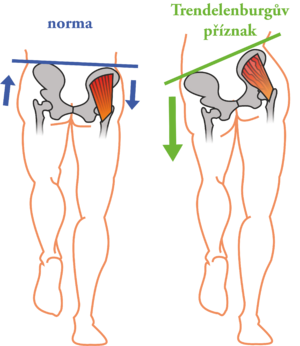 Trendelenburg-Duchenův příznak 
Stojná noha
hra šlach 
Stabilita – hlezenní, kolenní kloub
Titubace trupu 
Souhyb HKK

Velé – výdrž alespoň 10 sekund 
Klinické testy – alespoň 30 sekund 
	(Hodnocení rizika pádu – populace nad 50 let)
https://www.wikiskripta.eu/w/Trendelenburg%C5%AFv_p%C5%99%C3%ADznak
Testy při podezření na poruchu vestibulárního aparátu
Unterbergerova zkouška chůze

Chůze na místě s předpaženýma rukama a zavřenýma očima 20– 30 s. 
U periferní vestibulopatie se nemocný stáčí na stranu léze, může být pozitivní Rombergův příznak. 
= Unterbegerova – Fukudova zkouška 
Odkaz na video: https://www.youtube.com/watch?v=ljEpJvcOGoI
Testování dynamické rovnováhy
Chůze a její modifikace 
Po špičkách, po patách, tandemová chůze, po zpátku zavřené oči
Star Excursion Balance test = SEBT 
The Y balance test
Poskoky – hop testy
Star Excursion Balance Test
Video: https://www.youtube.com/watch?v=4GMzE7NV3W0 
Možnosti hodnocení: 
Kvantita – vzdálenost 
Kvalita 
Hra šlach 
Stabilizační funkce HLE, KOK




https://www.youtube.com/watch?v=ncDpEjShQrI
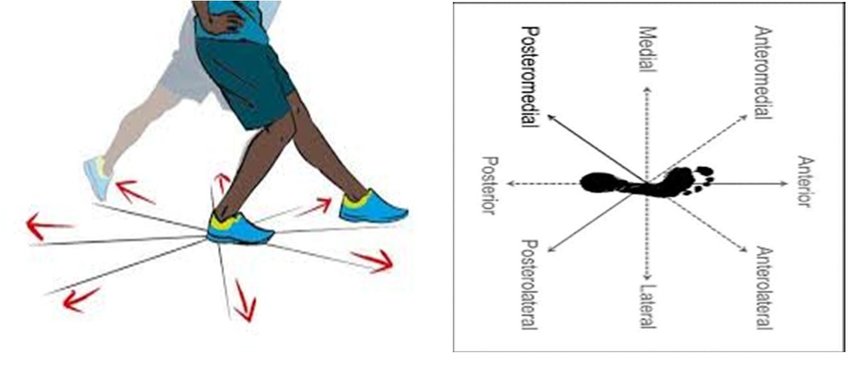 https://www.researchgate.net/figure/The-Star-Excursion-Balance-Test-SEBT_fig1_341219448
The Y balance test
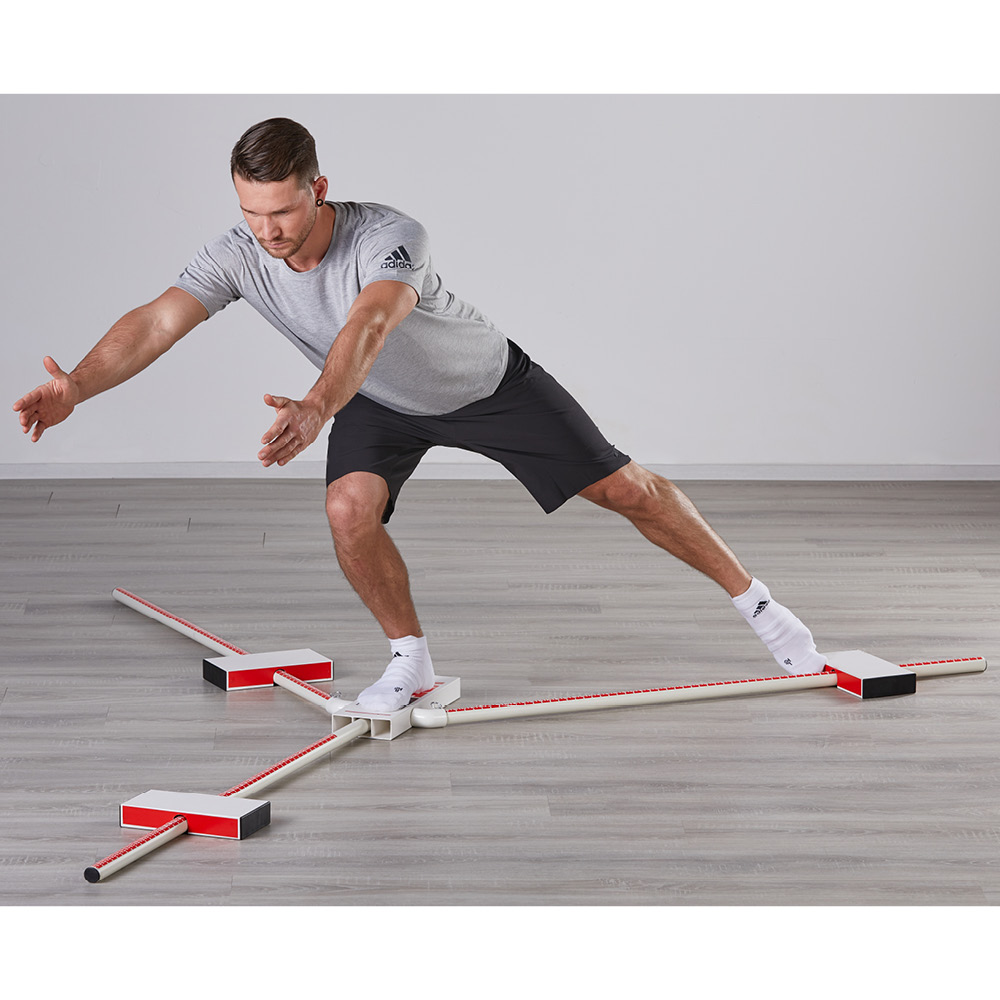 Odkaz + video: 
https://www.physio-pedia.com/Y_Balance_Test?utm_source=physiopedia&utm_medium=related_articles&utm_campaign=ongoing_internal
https://www.movelabstore.cz/Y-BALANCE-TEST-KIT-Plastovy-d195.htm?tab=description
Hop tests
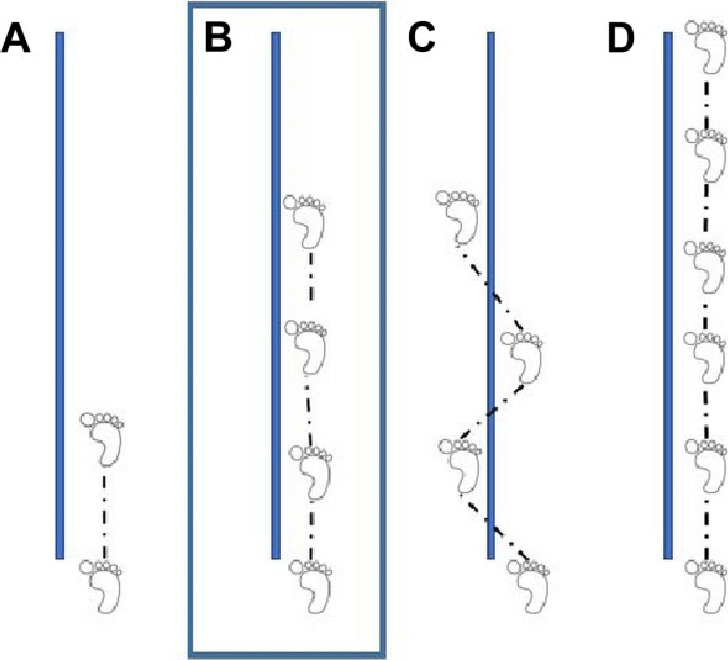 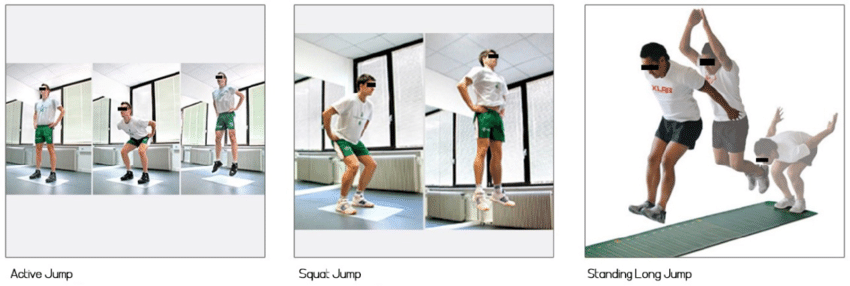 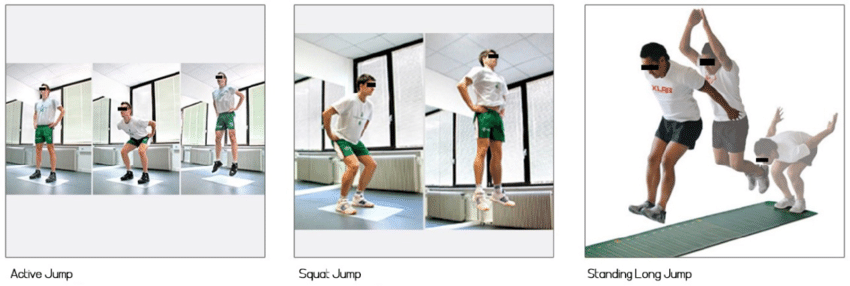 https://www.researchgate.net/figure/Single-leg-hop-tests-including-A-the-single-hop-for-distance-in-centimeters-B-the_fig1_321912095
https://www.researchgate.net/figure/Countermovement-active-jump-Squat-jump-and-Standing-long-jump-tests_fig1_344652427
Testové baterie
Best evaluation systems test (BESTest)
test se skládá z 6 sekcí hodnotících biomechanická omezení, posturální funkce, posturální reakce, vertikální stabilitu, senzorickou orientaci a stabilitu při chůzi
test se skládá z 27 úkolů, některé položky jsou ale hodnoceny pro obě končetiny zvlásť, celkem tedy test obsahuje 36 položek

Mini BESTest
zkrácená verze BESTestu
test obsahuje pouze 4 ze základních 6 sekcí, sekce hodnotící biomechanická omezení a vertikální stabilitu jsou vynechány
provádí se celkem 14 úkolů

Brief BESTest
zkrácená verze BESTestu
je zachováno původních 6 sekcí jako u originálního BESTestu
v rámci každé sekce se hodnotí pouze jeden vybraný úkol, který má pro danou složku největší průkaznost
hodnotí se na škále 0-3 (kde 3= maximální provedení)
https://www.youtube.com/watch?v=jK43dcXrhWM
Testové baterie další možnosti
Berg Balance Scale 
Tinetti Performance Oriented Mobility Assessment (POMA) - Balance Tests 
Tinetti Performance Oriented Mobility Assessment (POMA) - Gait Tests 
Dynamic Gait Index
Přístrojové hodnocení rovnováhy
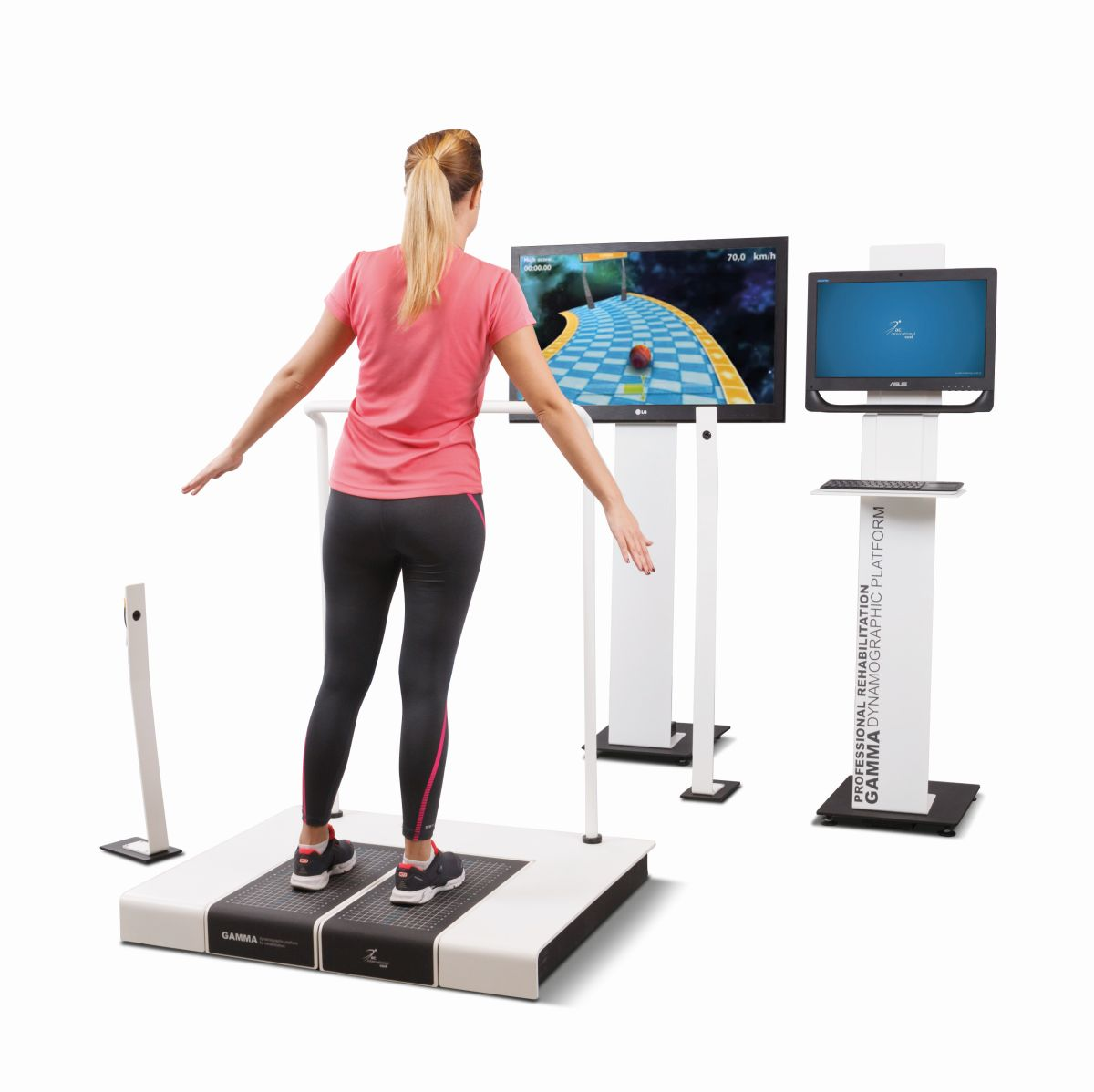 Statická posturografie
je založena na principu vychylování souřadnic pacientova těžiště v průběhu stoje
výstupem statické posturografie jsou grafické a především numerické výsledky

Dynamická posturografie (DCPG)
složitější metoda objektivního měření posturální rovnováhy
užívá se k hodnocení mechanismů smyslových vstupů nervové soustavy za přirozených i nefyziologických podmínek (zrak, somatosenzorika- zejména hmat a propriocepce, vestibulární systém), centrálního zpracování a Výsledek obrázku pro posturografmotorické odpovědí
vyšetření také dokáže rozlišit, zda se jedná o senzorický nebo motorický deficit posturální kontroly

3D kinematická analýza
https://fyzioterapie.utvs.cvut.cz/document/show/id/281/
Děkuji za pozornost
Zdroje
https://www.prolekare.cz/casopisy/rehabilitace-fyzikalni-lekarstvi/2012-2/test-dle-veleho-neboli-vele-test-39044
Praha, 2015 [cit. 2018-01-30]. Dostupné z: https://is.cuni.cz/webapps/zzp/download/130150721. Diplomová práce. Univerzita Karlova v Praze 1. lékařská fakulta.Standartizovaná vyšetření rovnováhy ve fyzioterapiiMICHÁLKOVÁ, Bc. Kateřina.
Poruchy rovnováhy/PGS – WikiSkripta. [online]. Dostupné z:https://www.wikiskripta.eu/w/Poruchy_rovnov%C3%A1hy/PGS
403 Forbidden. 403 Forbidden [online]. Dostupné z: http://www.fysiomed.cz/zdravotnicka-technika/diagnostika/gamma-dynamograficka-plosina/
POSTUROGRAFIA – Dwupłytowy posturograf. TargiMedyczne.pl - Aparatura medyczna, Sprzęt rehabilitacyjny  [online]. Dostupné z:https://www.targimedyczne.pl/diagnostyka-ogolna/item/3862-wkladki-ortopedyczne-3d-indywidualne-spersonalizowane
https://fyzioterapie.utvs.cvut.cz/document/show/id/281/
Zdroje:
https://dspace.cuni.cz/bitstream/handle/20.500.11956/45575/130069197.pdf?sequence=1&isAllowed=y
BERG, K. Balance and its measure in the elderly: a review. Physiotherapy Canada, September/October 1989, vol.41, no. 5, pg. 240-245. ISSN 0300-0508. 
BERG, K., WOOD - DAUPHINEE, S.L., WILLIAMS, J.I., MAKI, B. Measuring balance in the elderly: validation of an instrument. Canadian Journal of Public Health, 1992, vol. 83 (suppl. 2), pg. 7-11. ISSN 0008-4263.
DVOŘÁK, R., VAŘEKA, I. Ontogeneze lidské motoriky jako schopnosti řídit polohu těžiště. Rehabilitace a fyzikální lékařství, 1999, roč. 6, č. 3, s. 84-85. ISSN 1211-2658.
HORAK, F.B. Clinical assessment of balance disorders. Gait & Posture, 1997, vol. 6, pg. 76-84. ISSN 0966-6362. 
KOLÁŘ, P. et al. Rehabilitace v klinické praxi. 1. vyd. Praha: Galén, 2009, s. 35-40. ISBN 978-80-7262-657-1.